Деятельность фонда
Благотворительный Фонд «Благословение»
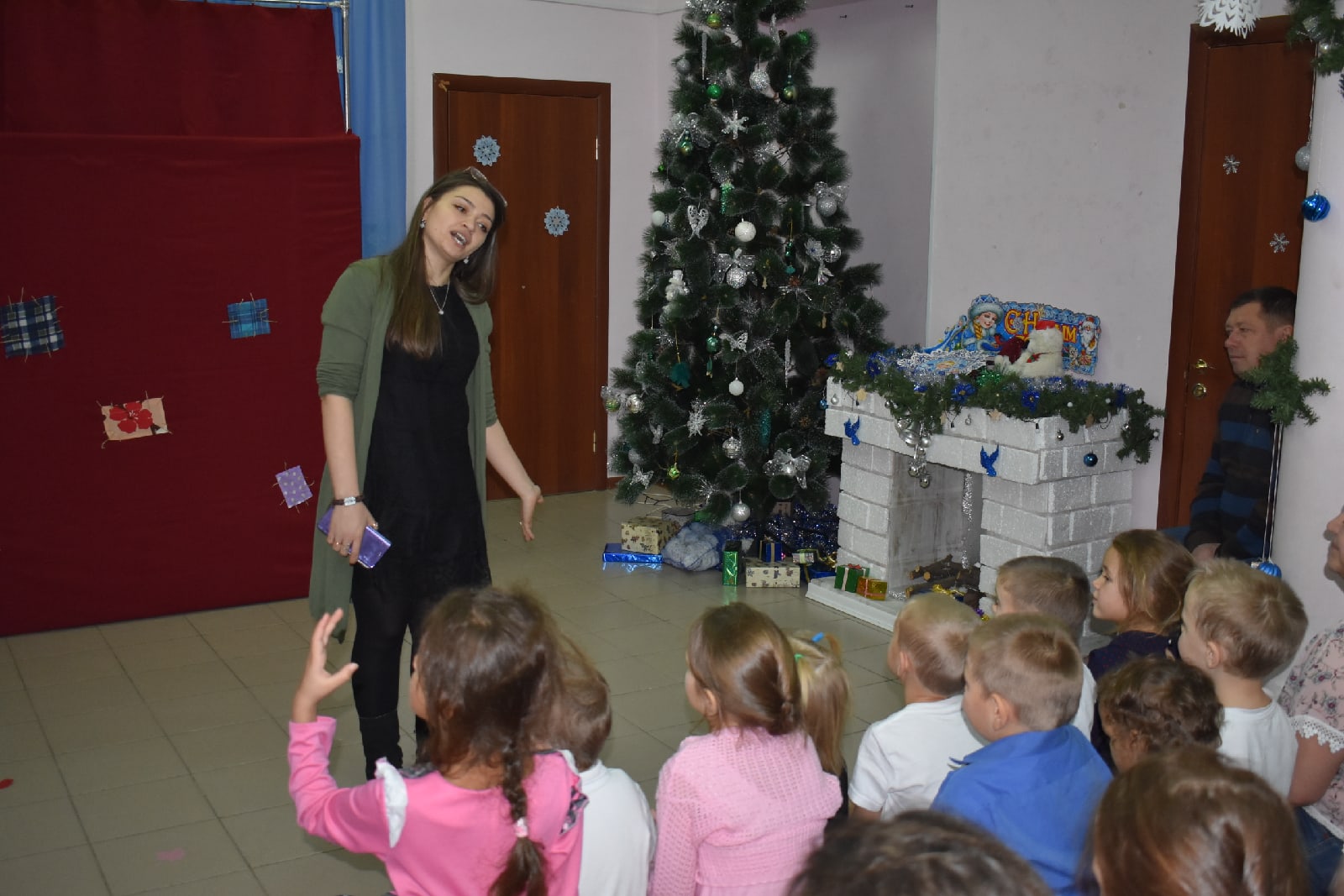 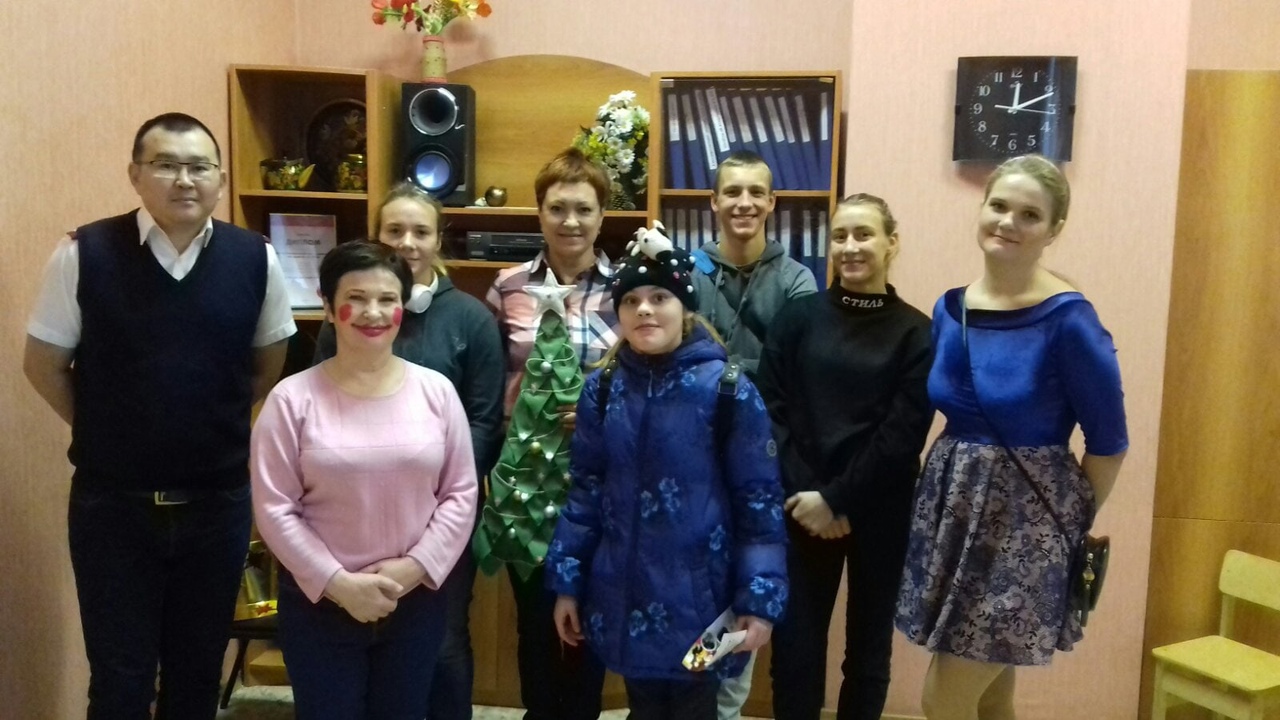 Проекты по работе с детским приютом, с детьми из онко диспансера, работа с
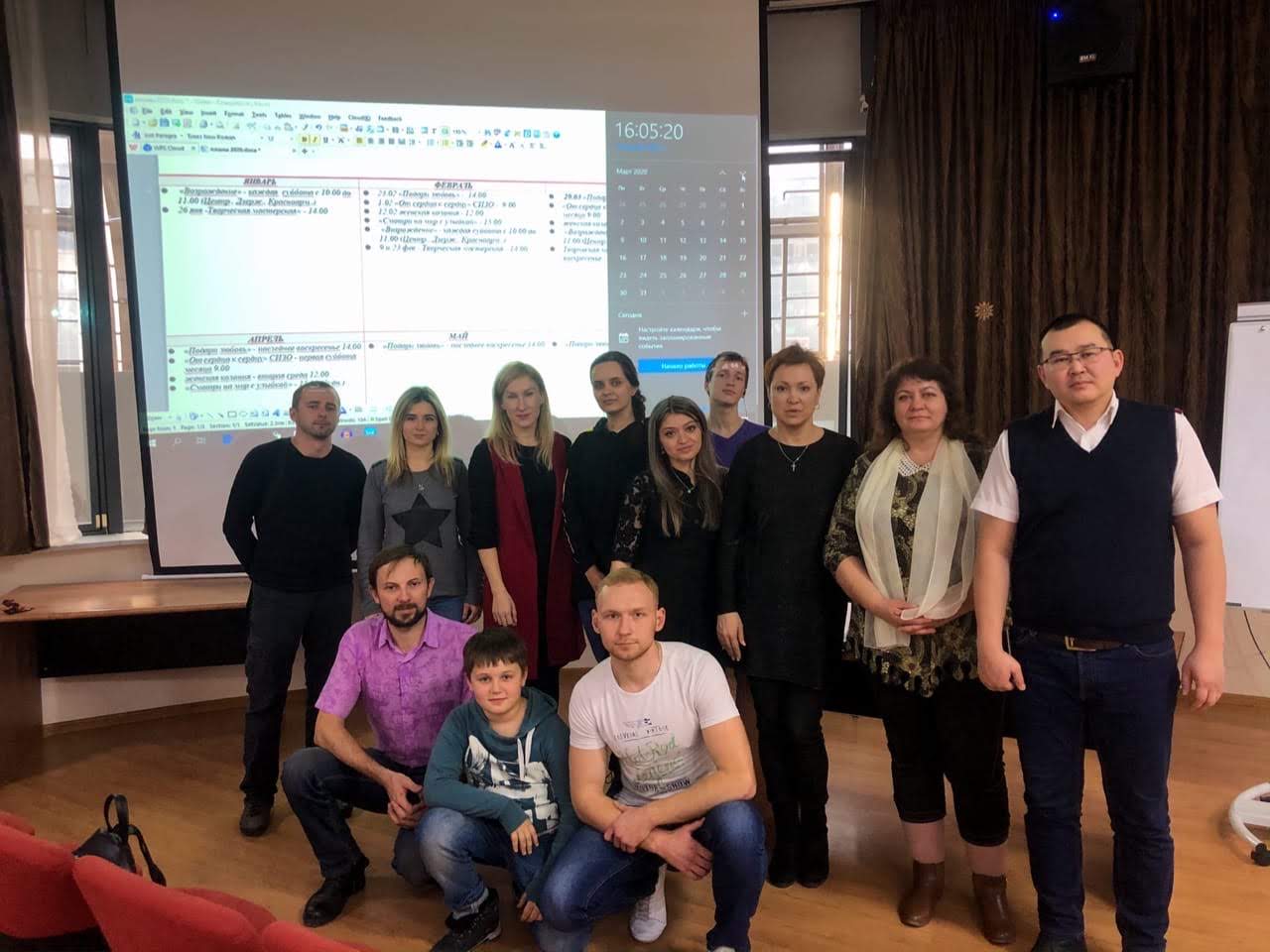 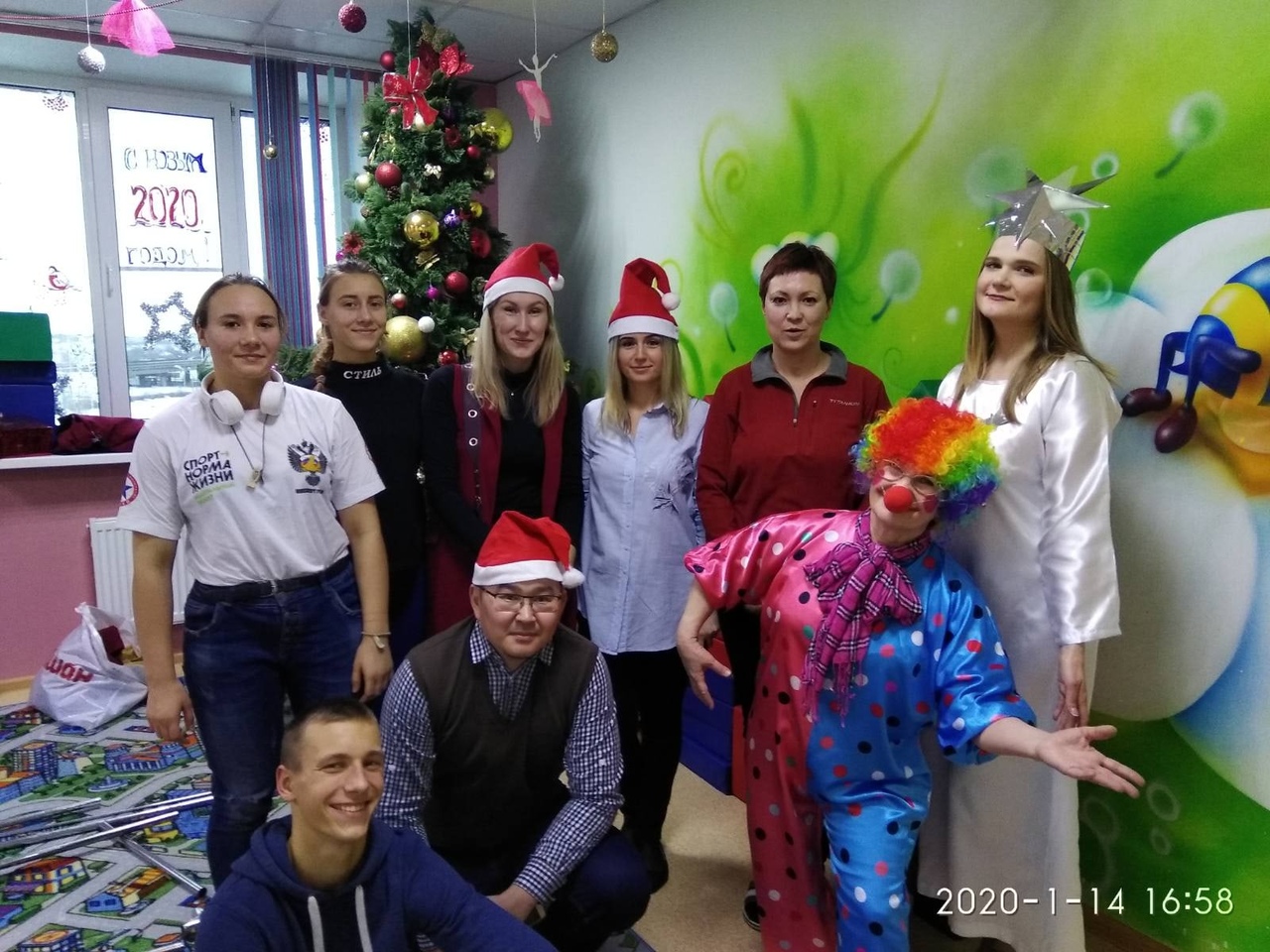 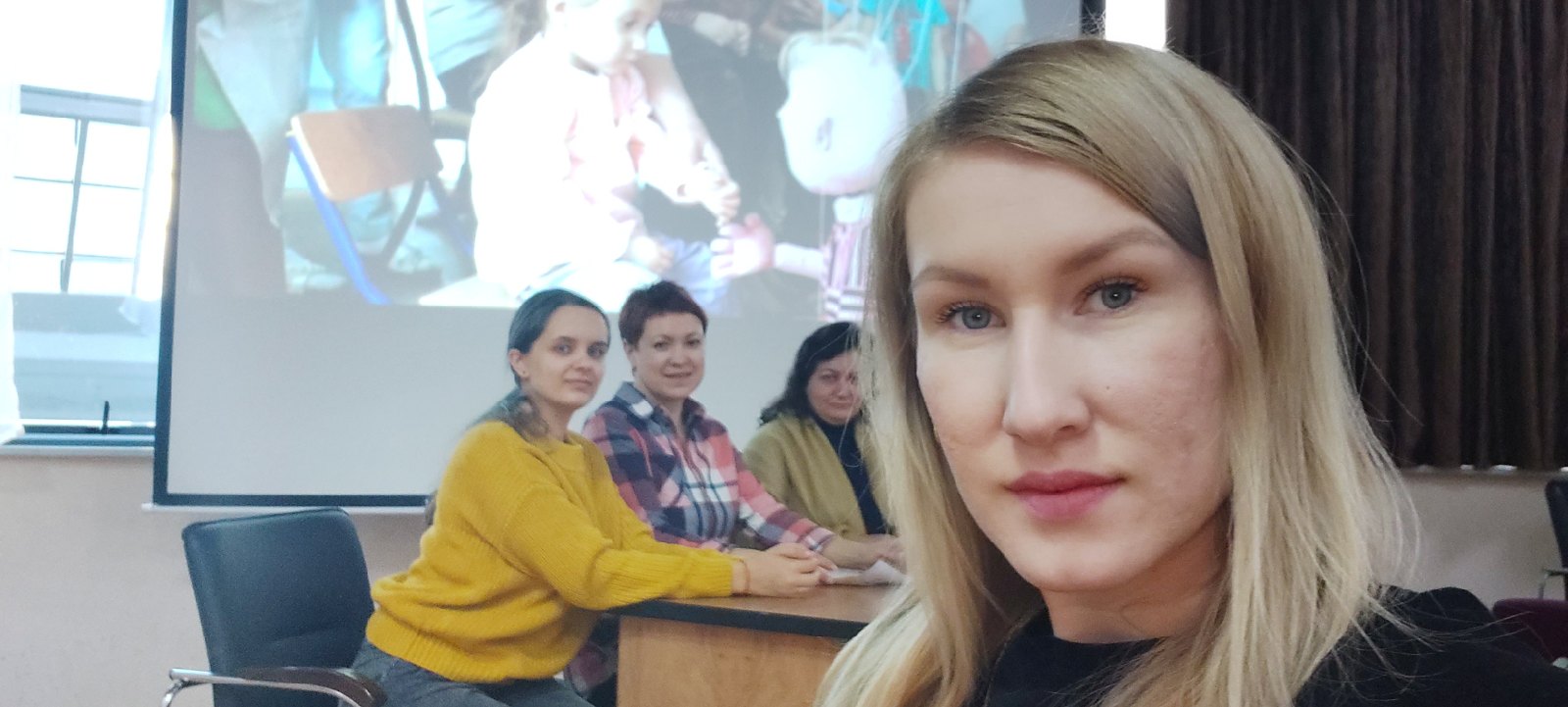 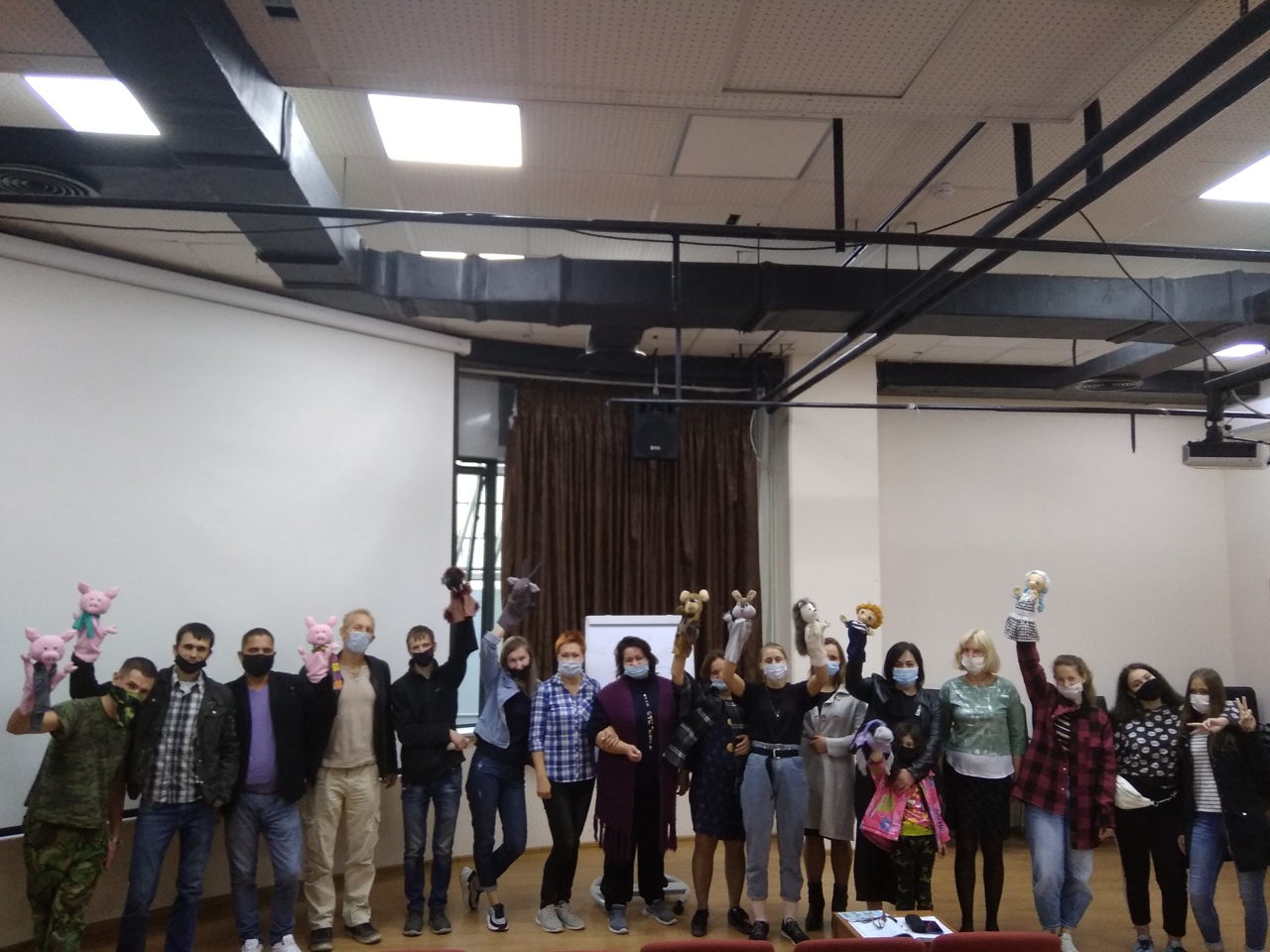 Работа с волонтерами
How to customize this template
Добавить нижний колонтитул
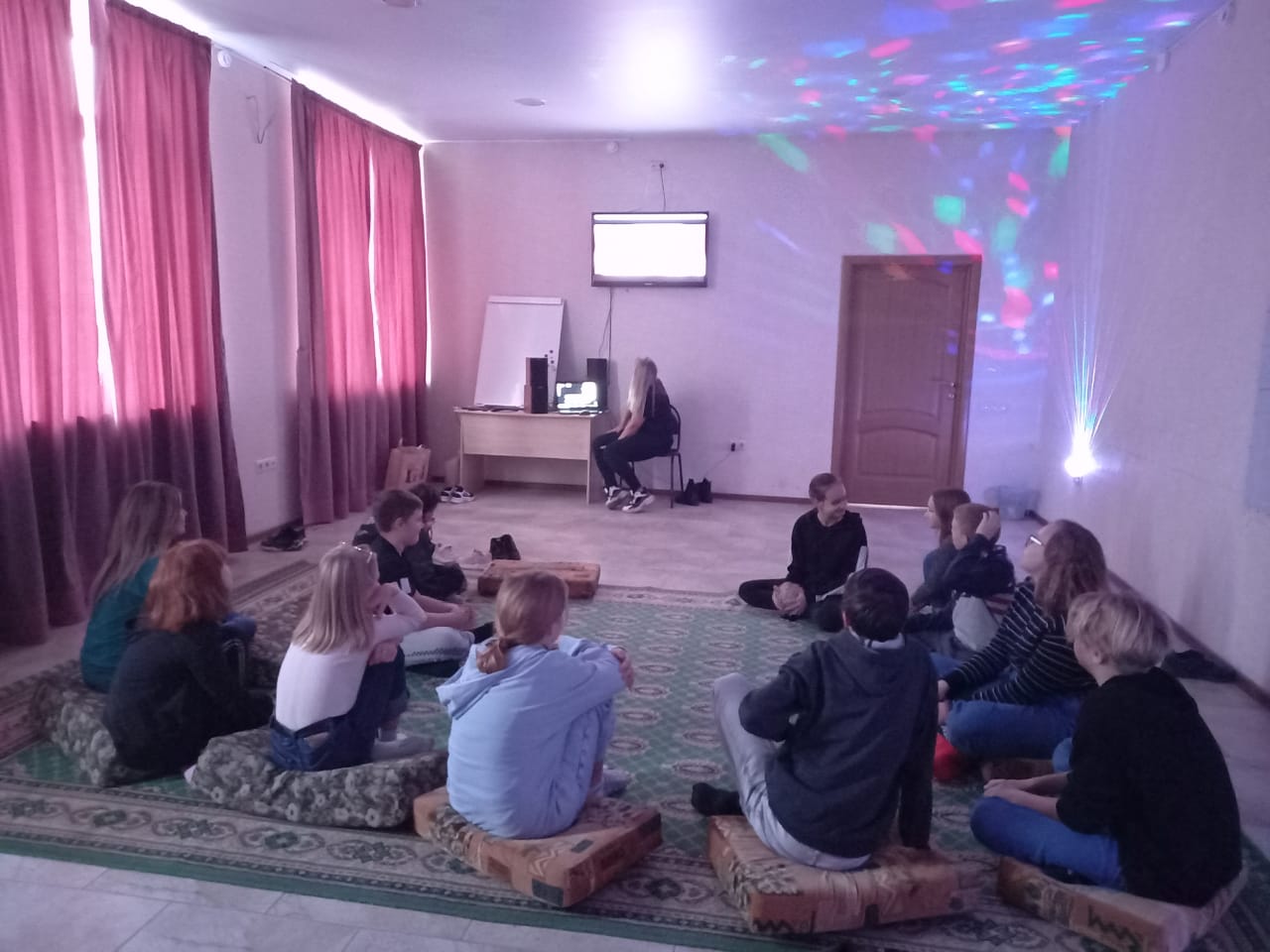 Проект с подростками «Творческая  мастерская»
How to customize this template
Добавить нижний колонтитул
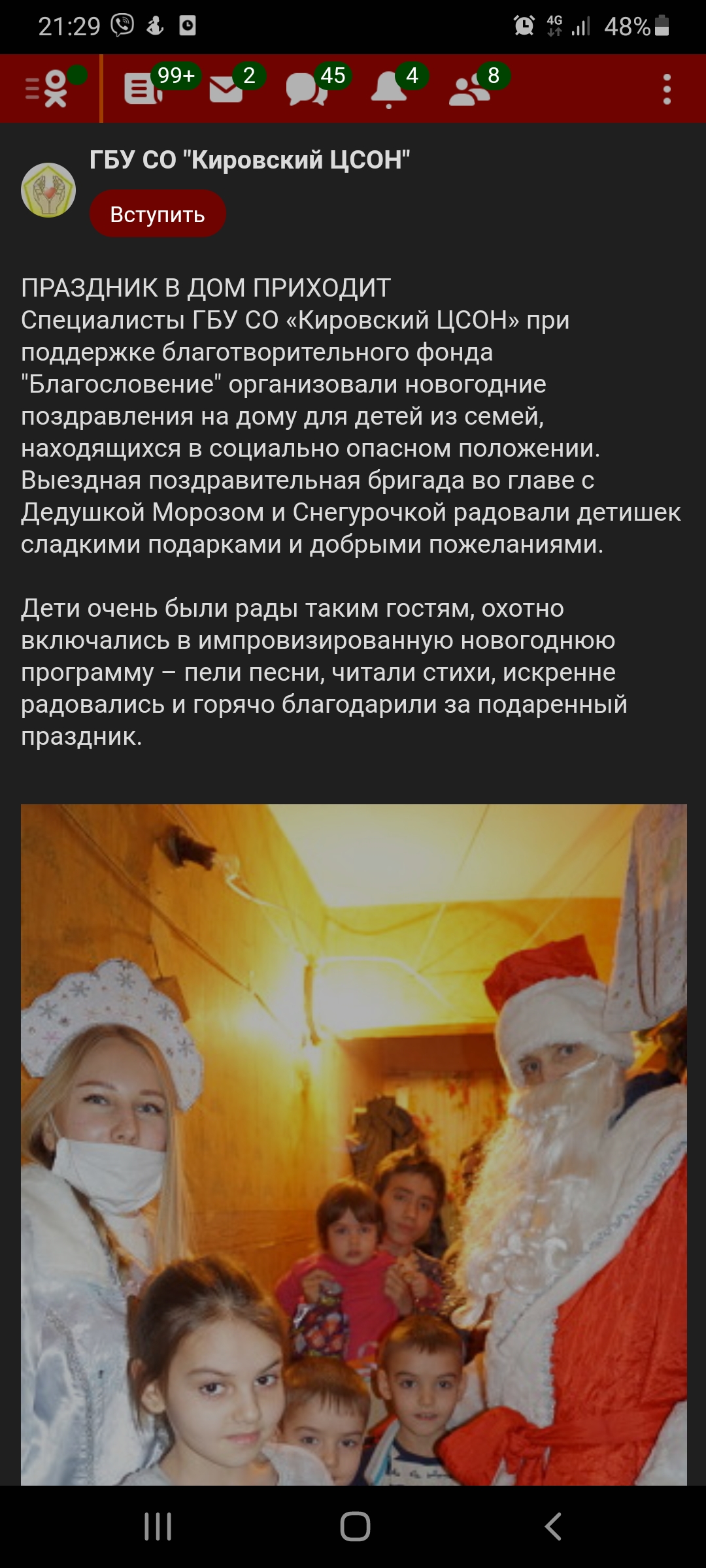 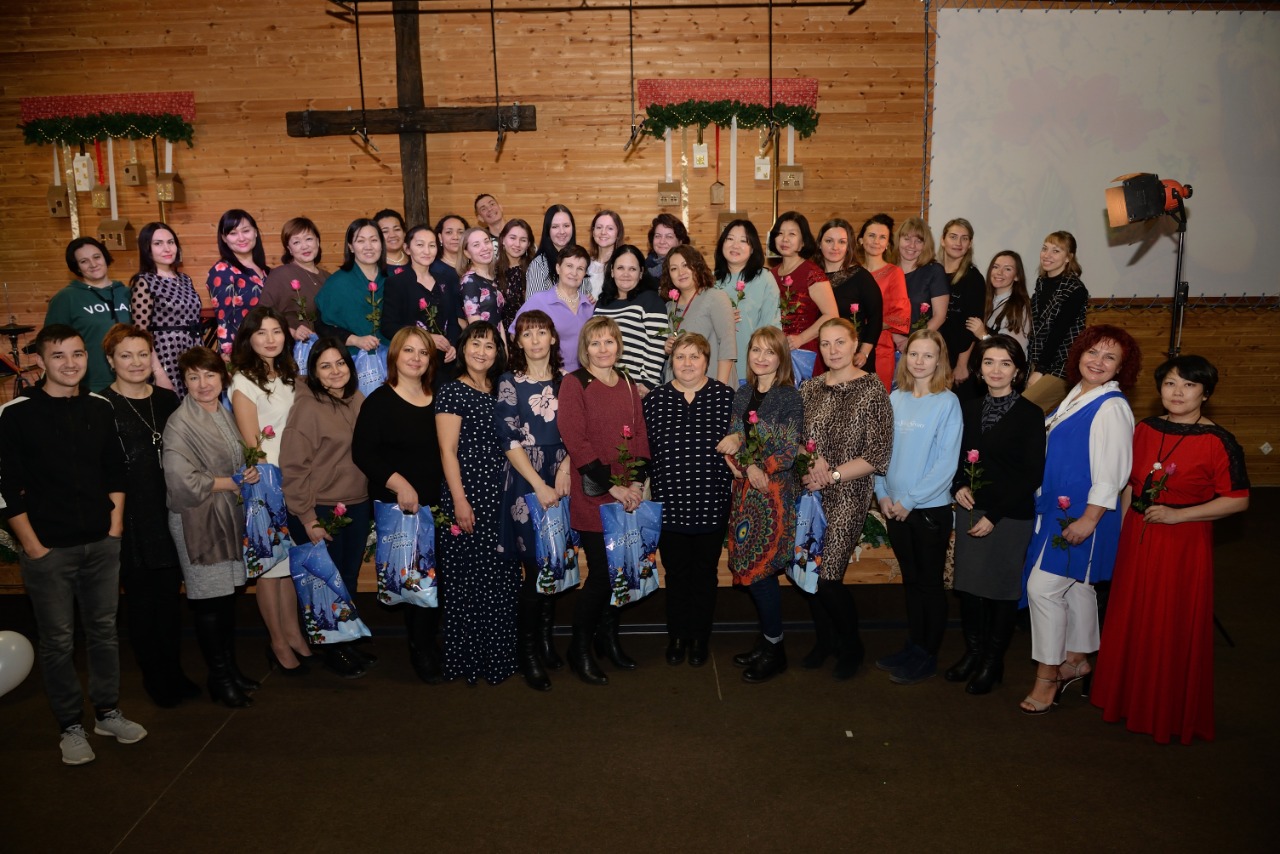 How to customize this template
Акция «Многодетная мама»
Акция для детей в онко центре 
«Смотри на мир с улыбкой»
Добавить нижний колонтитул
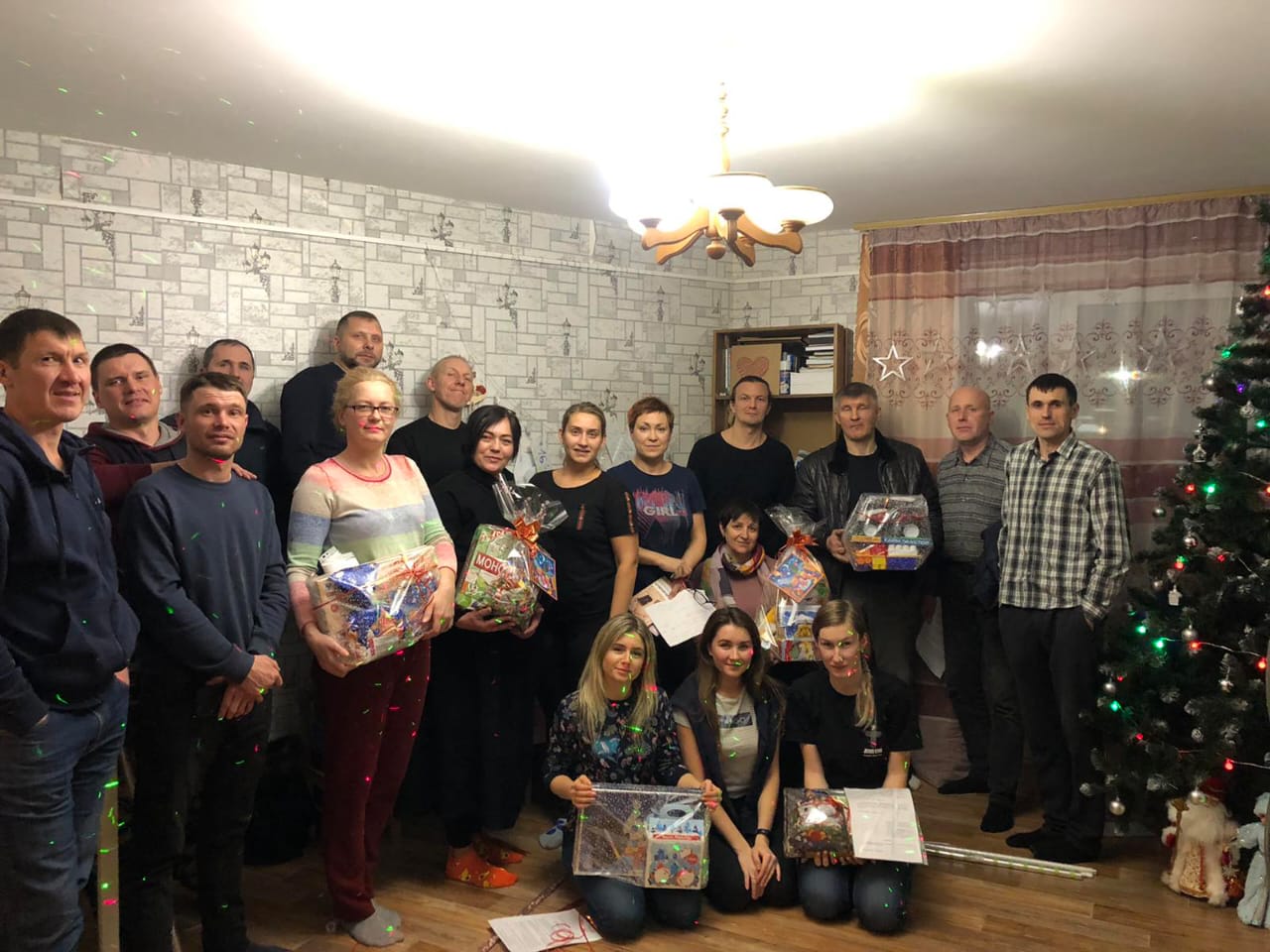 Проект «Рождественская ёлка Ангела» для детей осужденных женщин
How to customize this template
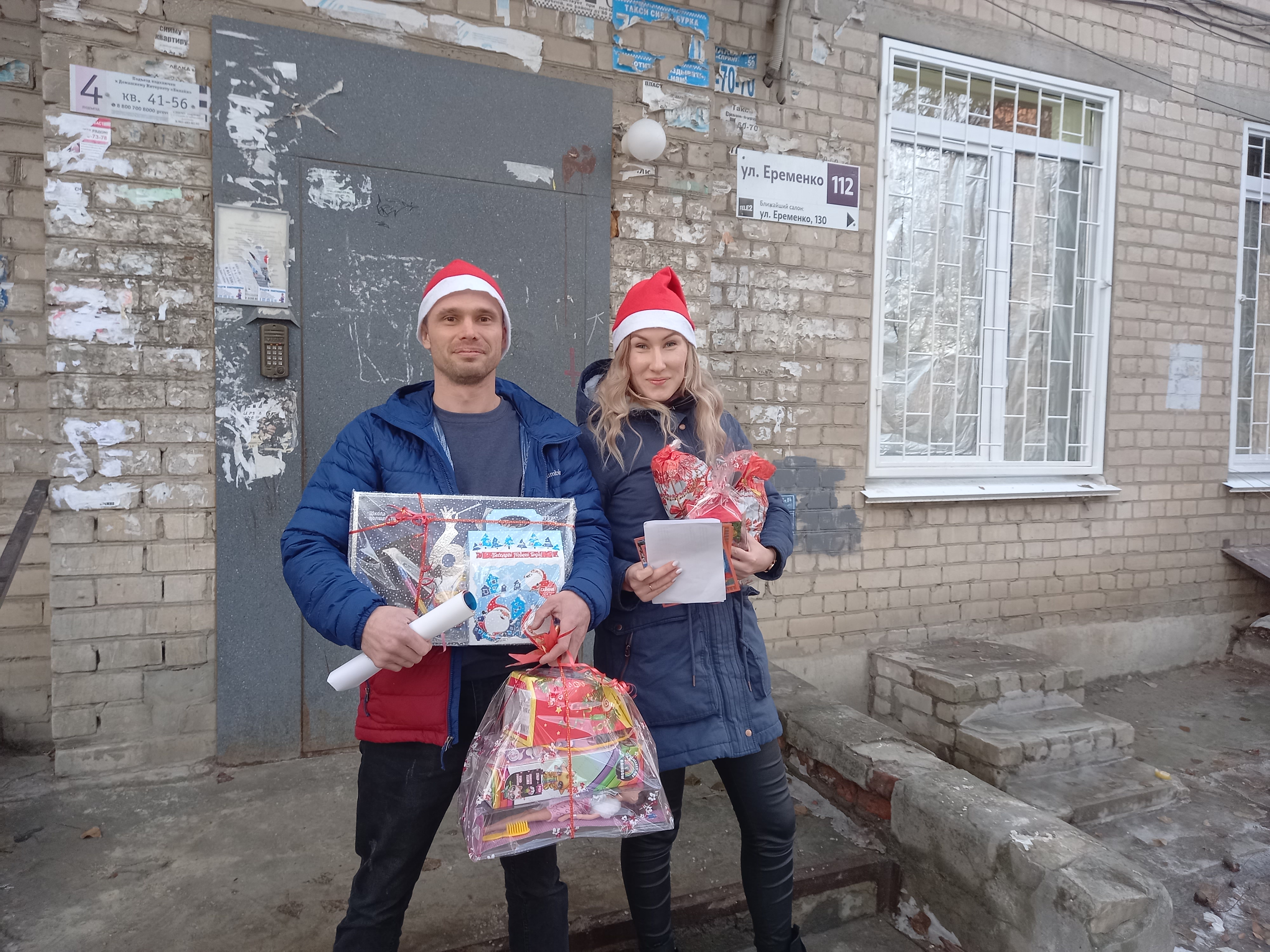 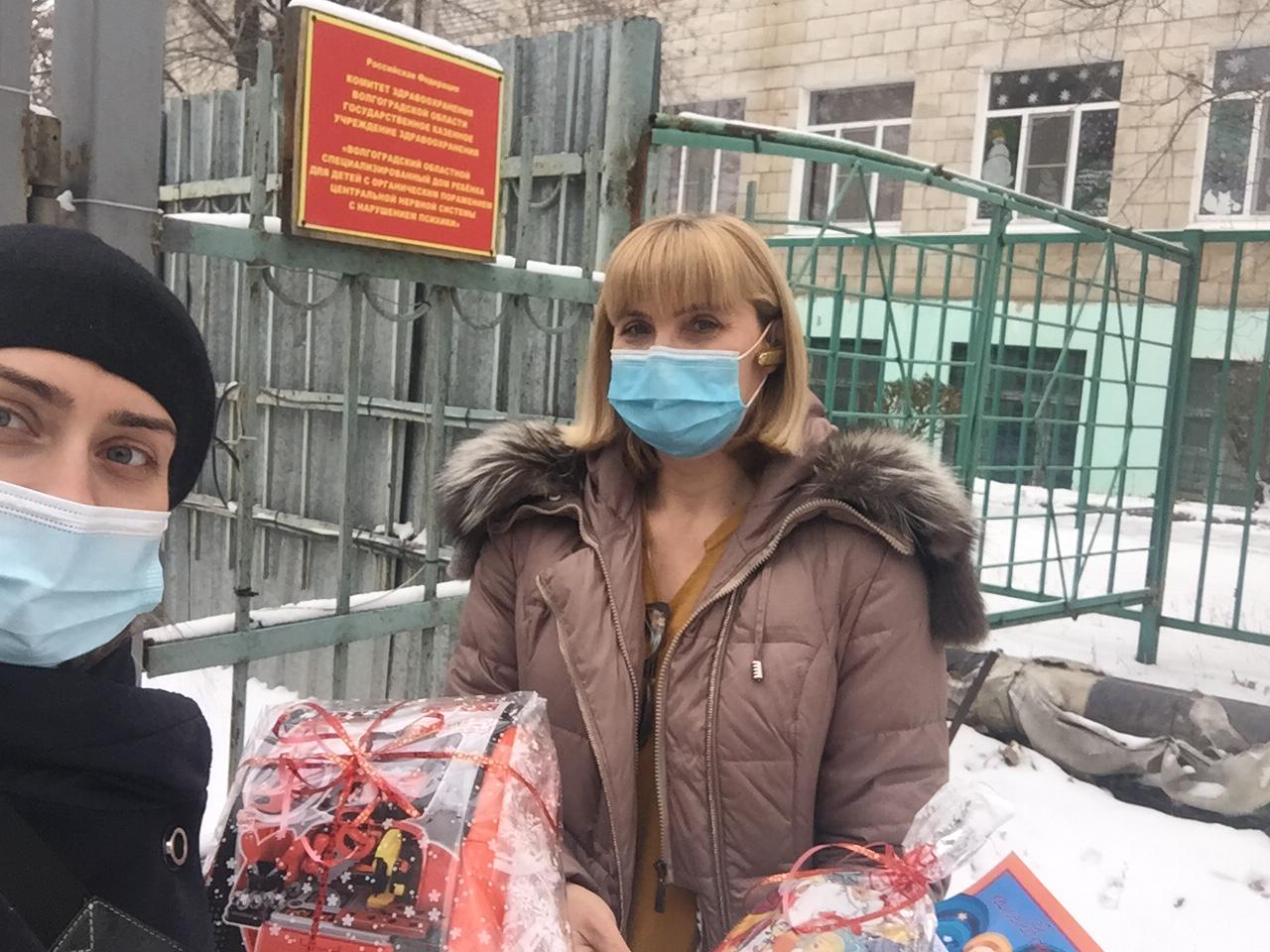 Добавить нижний колонтитул
Проект «Званый обед60+»
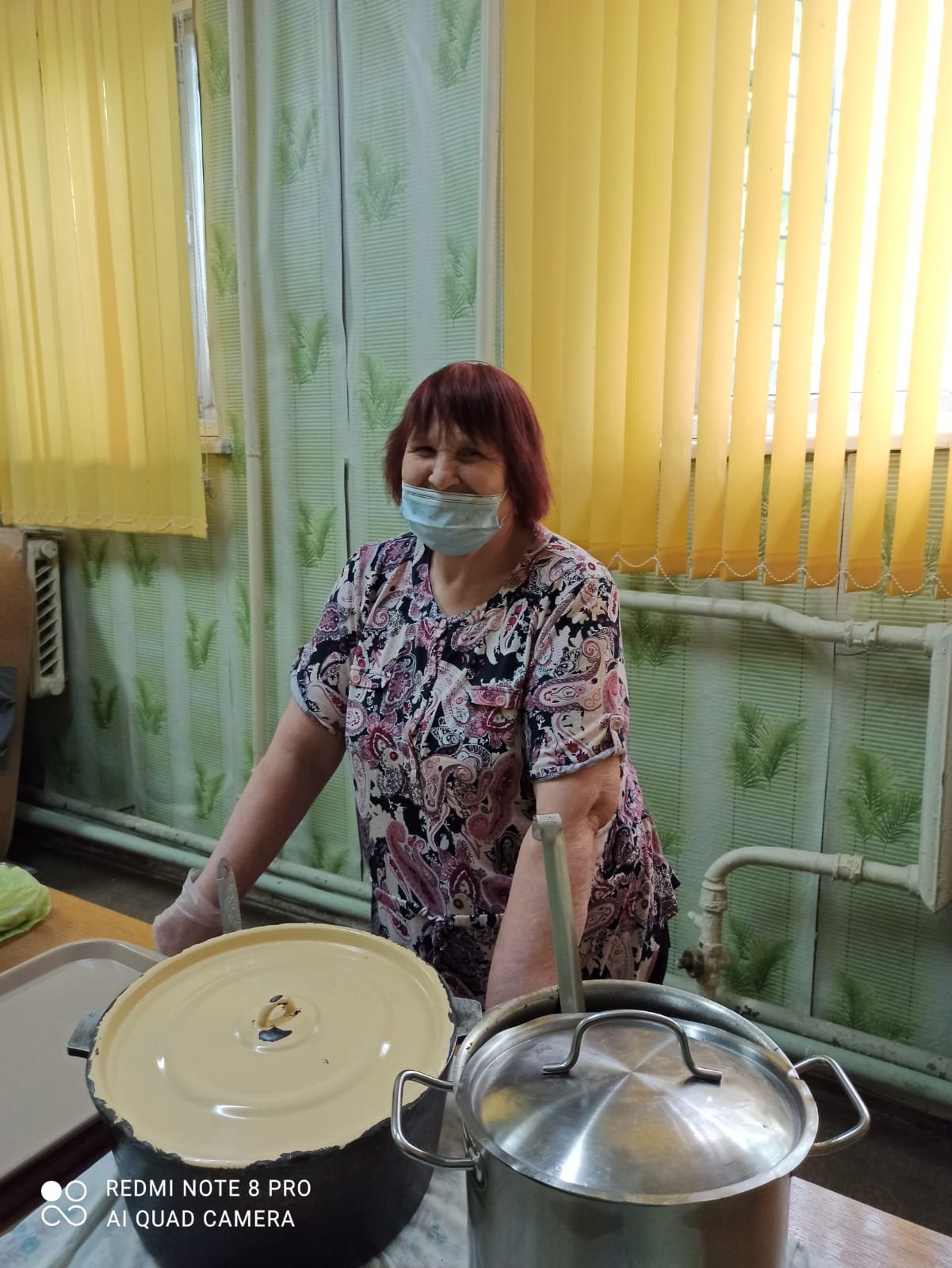 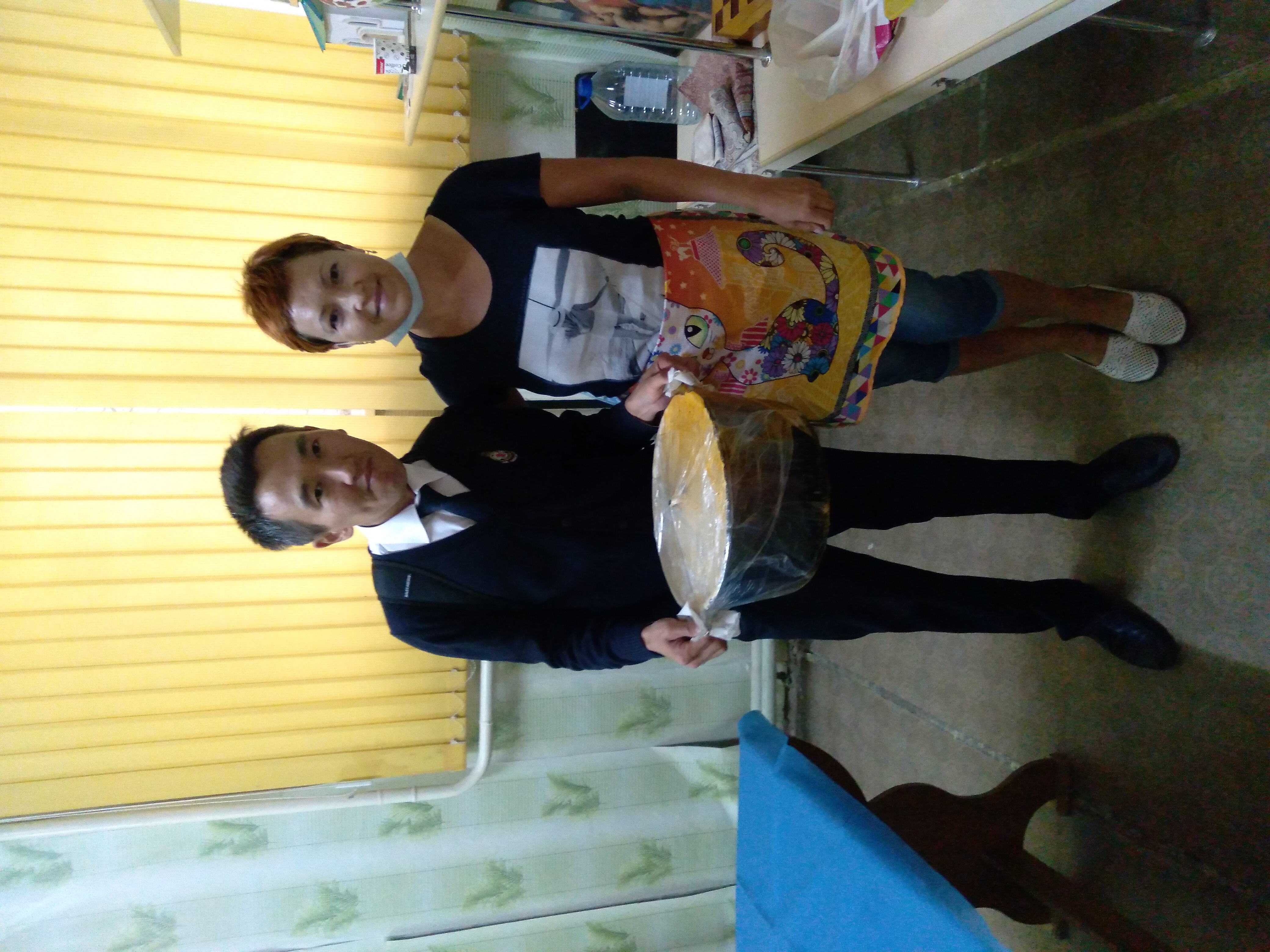 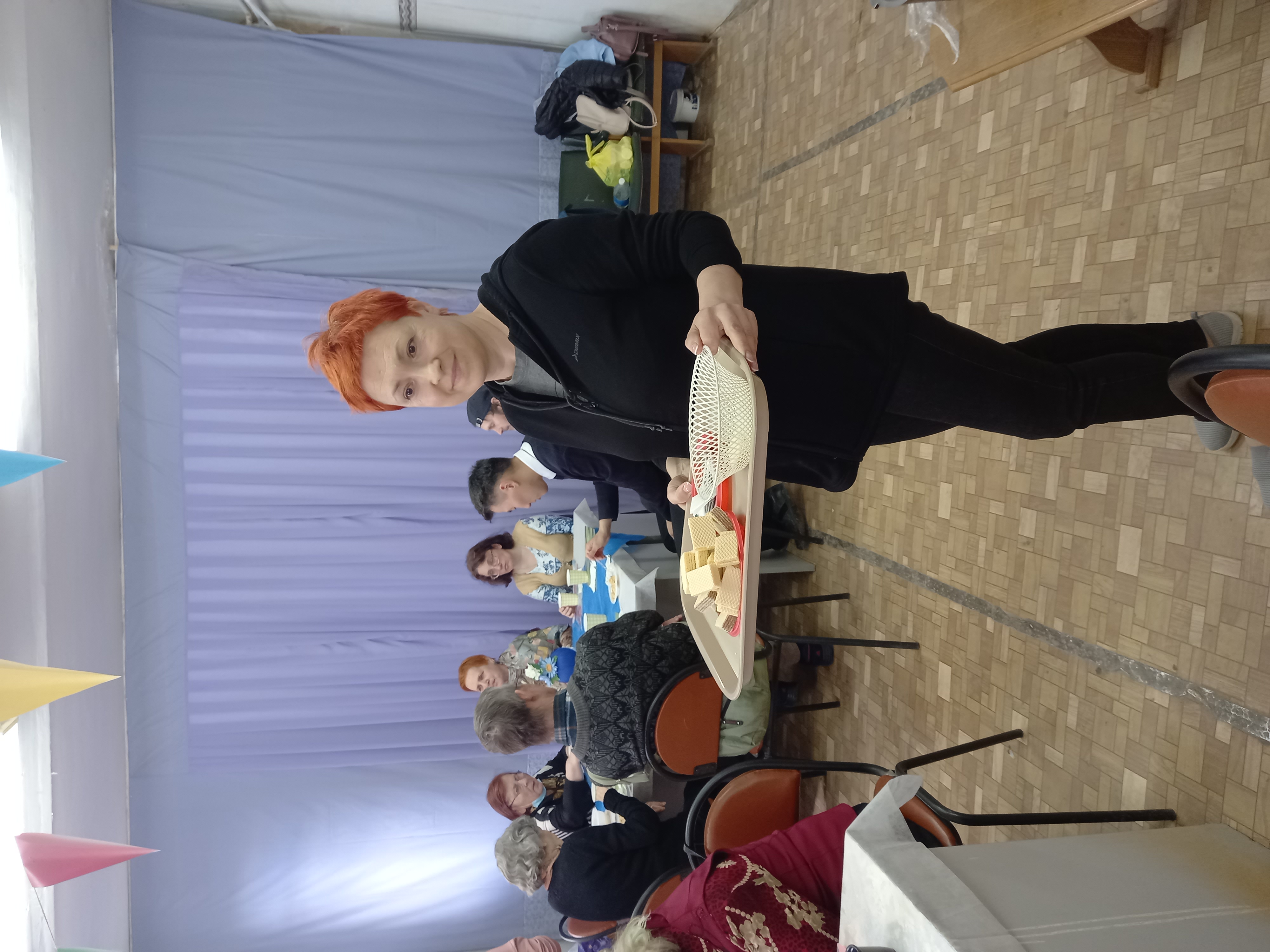 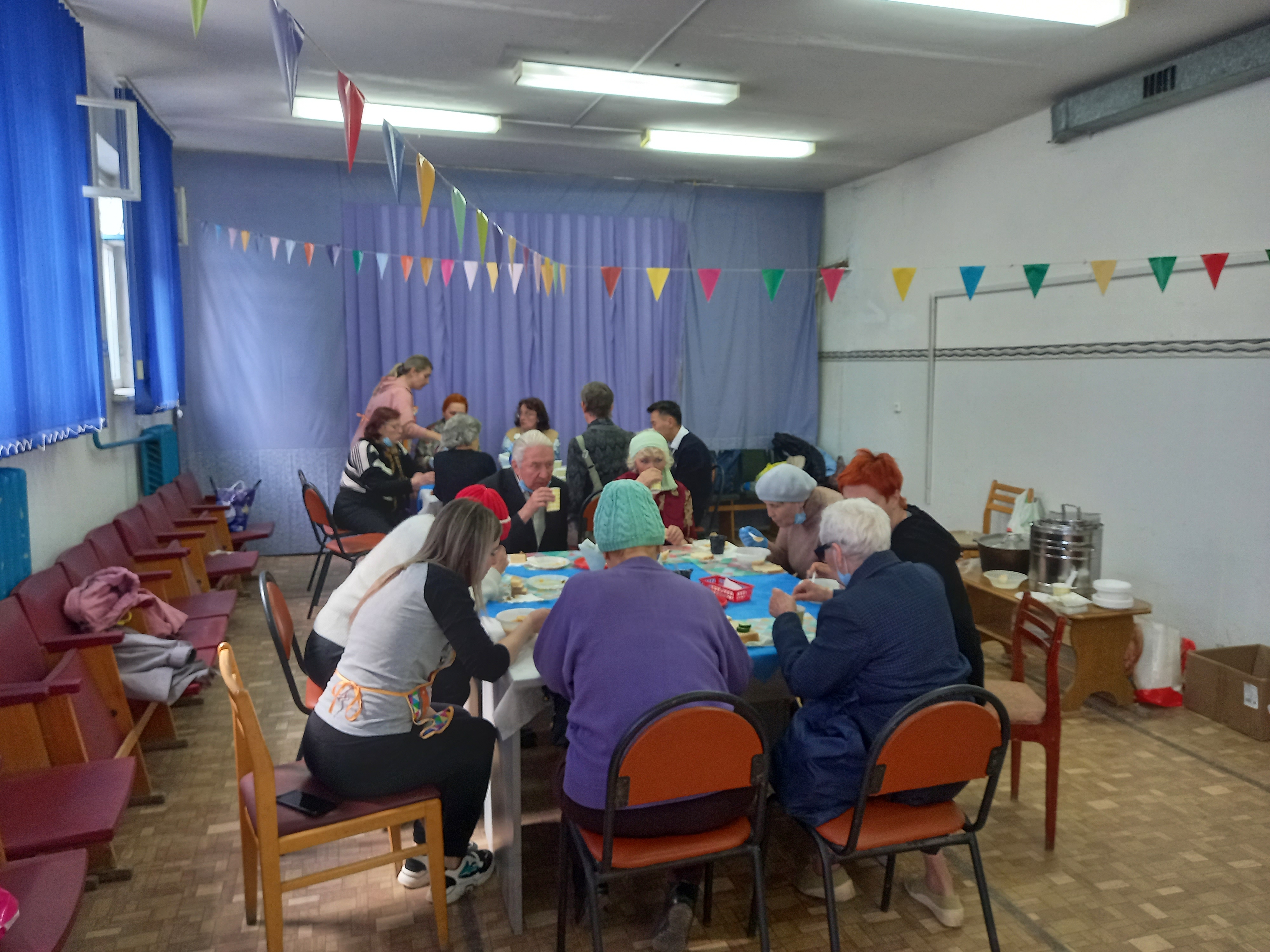